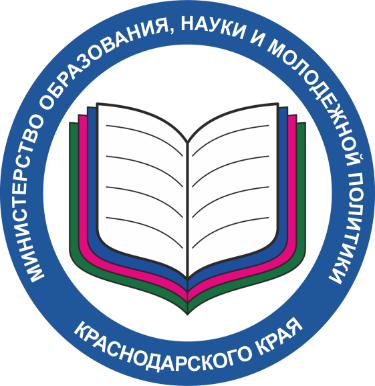 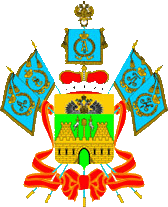 МИНИСТЕРСТВО ОБРАЗОВАНИЯ, НАУКИ 
И МОЛОДЕЖНОЙ ПОЛИТИКИ 
КРАСНОДАРСКОГО КРАЯ
Организация горячего питания в школах края 
в 2021-2022 учебном году
Мясищева Елена Валерьевна,

начальник управления общего образования
министерства образования, науки 
и молодежной политики Краснодарского края
г. Краснодар 
30 августа 2021 год
Федеральные нормативные документы по организации горячего питания
Федеральный закон от 29 декабря 2012 г. № 273-ФЗ «Об образовании в Российской Федерации»
Постановление Главного государственного санитарного врача РФ от 27 октября 2020 г. № 32 
«Об утверждении санитарно-эпидемиологических правил и норм СанПиН 2.3/2.4.3590-20 
«Санитарно-эпидемиологические требования к организации общественного питания населения»
Методические рекомендации МР 2.4.0179-20 
«Рекомендации по организации питания обучающихся общеобразовательных организаций» 
(утв. Роспотребнадзором 18 мая 2020 г.)
Методические рекомендации МР 2.4.0180-20 
«Родительский контроль за организацией горячего питания детей в общеобразовательных организациях» 
(утв. Роспотребнадзором 18 мая 2020 г.)
Методические рекомендации МР 2.3.6.0233-21 
«Методические рекомендации к организации общественного питания населения» 
(утв. Роспотребнадзором 2 марта 2021 г.)
Методические рекомендации МР 2.40162-19 2.4 Гигиена детей и подростков 
«Особенности организации питания детей, страдающих сахарным диабетом и иными заболеваниями, сопровождающимися ограничениями в питании (в образовательных и оздоровительных организациях)»
Региональные нормативные документы по организации горячего питания
Приказ министерства образования, науки и молодежной политики от 18 августа 2021 г. № 2678 
«О внесении изменения в приказ министерства образования, науки и молодежной политики Краснодарского края 
от 30 декабря 2020 г. № 3579 «О внесении изменения в приказ министерства образования, науки 
и молодежной политики Краснодарского края от 14 июля 2020 г. № 1871 «Об утверждении перечня мероприятий 
по организации бесплатного горячего питания обучающихся, получающих начальное общее образование 
в государственных и муниципальных организациях Краснодарского края, обеспечивающих охват 100 процентов 
от числа таких обучающихся в указанных образовательных организациях»
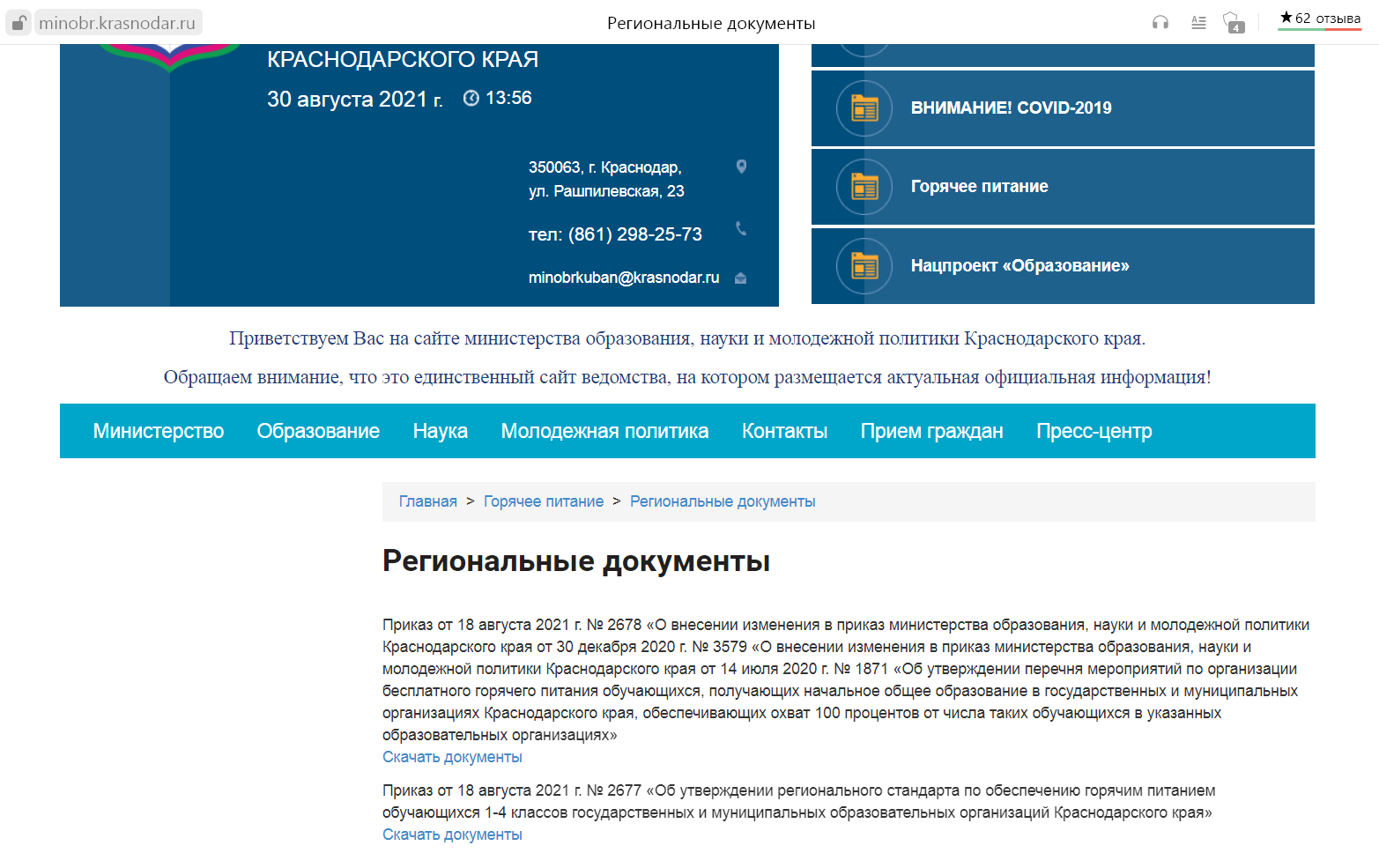 Приказ министерства образования, науки 
и молодежной политики от 18 августа 2021 г. № 2677 
«Об утверждении регионального стандарта 
по обеспечению горячим питанием обучающихся 
1-4 классов государственных и муниципальных образовательных организаций Краснодарского края»
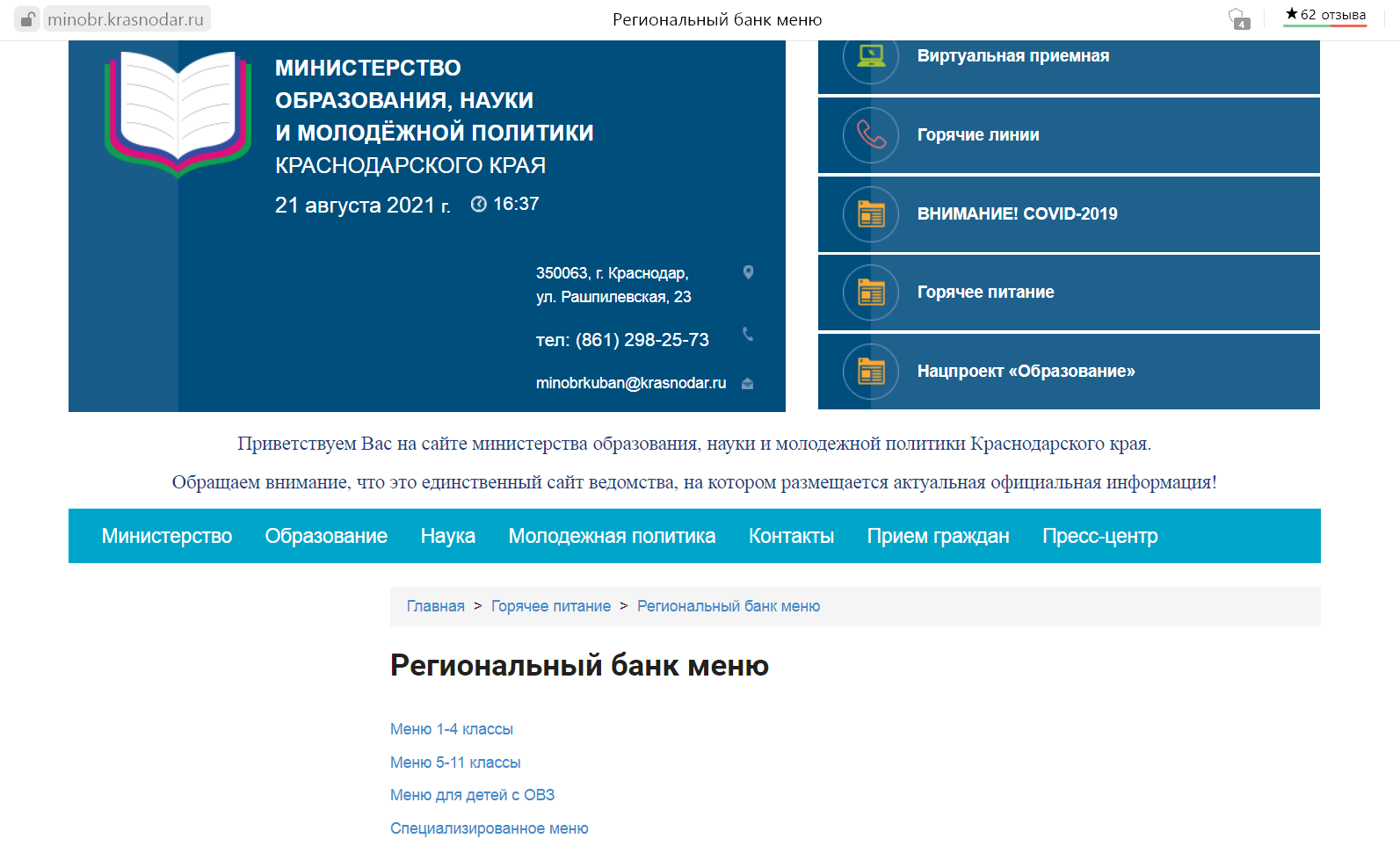 Региональный банк меню
Обеспечение обучающихся специализированным питанием
Проведение мониторинга организации горячего питания
Мониторинг сайтов 
образовательных организаций:
наличие на сайте раздела по организации горячего питания;
наличие примерного утвержденного меню;
наличие ежедневного утвержденного меню;
наличие в меню информации о содержании витаминов и минералов;
- соответствие норме массы вторых блюд;
соответствие суммарных объемов блюд по приемам пищи;
наличие в меню блюд с использованием колбасных изделий, не входящих в перечень среднесуточных наборов пищевой продукции.
Аналитический мониторинг меню, размещенных в разделе FOOD
соблюдение норм калорийности рациона;
соблюдение массы порций;
соблюдение норм по основным пищевым веществам;
соответствие рациона питания ежедневного меню примерному меню;
стоимость рациона питания
Проведение не реже 2-х раз в год социологического опроса родителей 
о качестве горячего питания и их участии в родительском контроле.
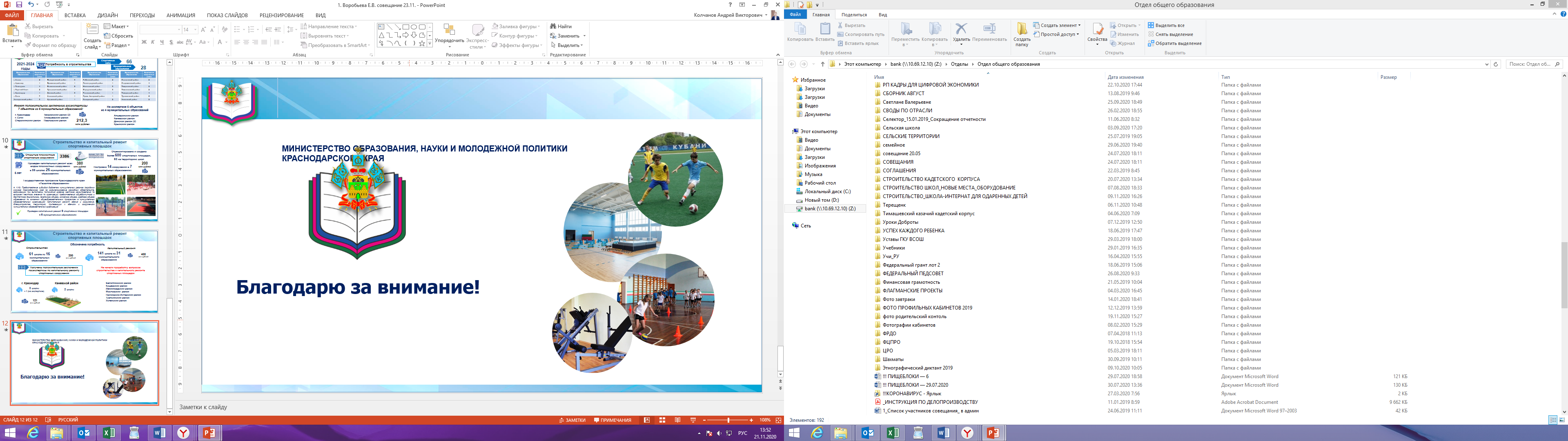 МИНИСТЕРСТВО ОБРАЗОВАНИЯ, НАУКИ И МОЛОДЕЖНОЙ ПОЛИТИКИ 
КРАСНОДАРСКОГО КРАЯ
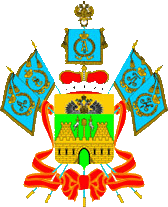 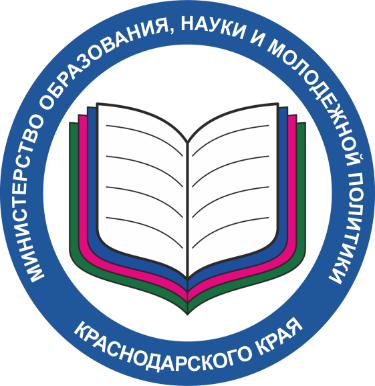 Благодарю за внимание!
6